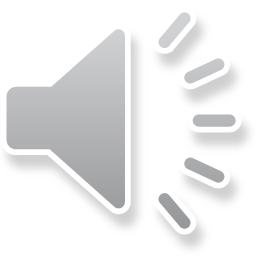 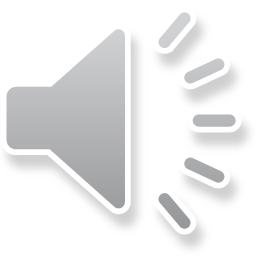 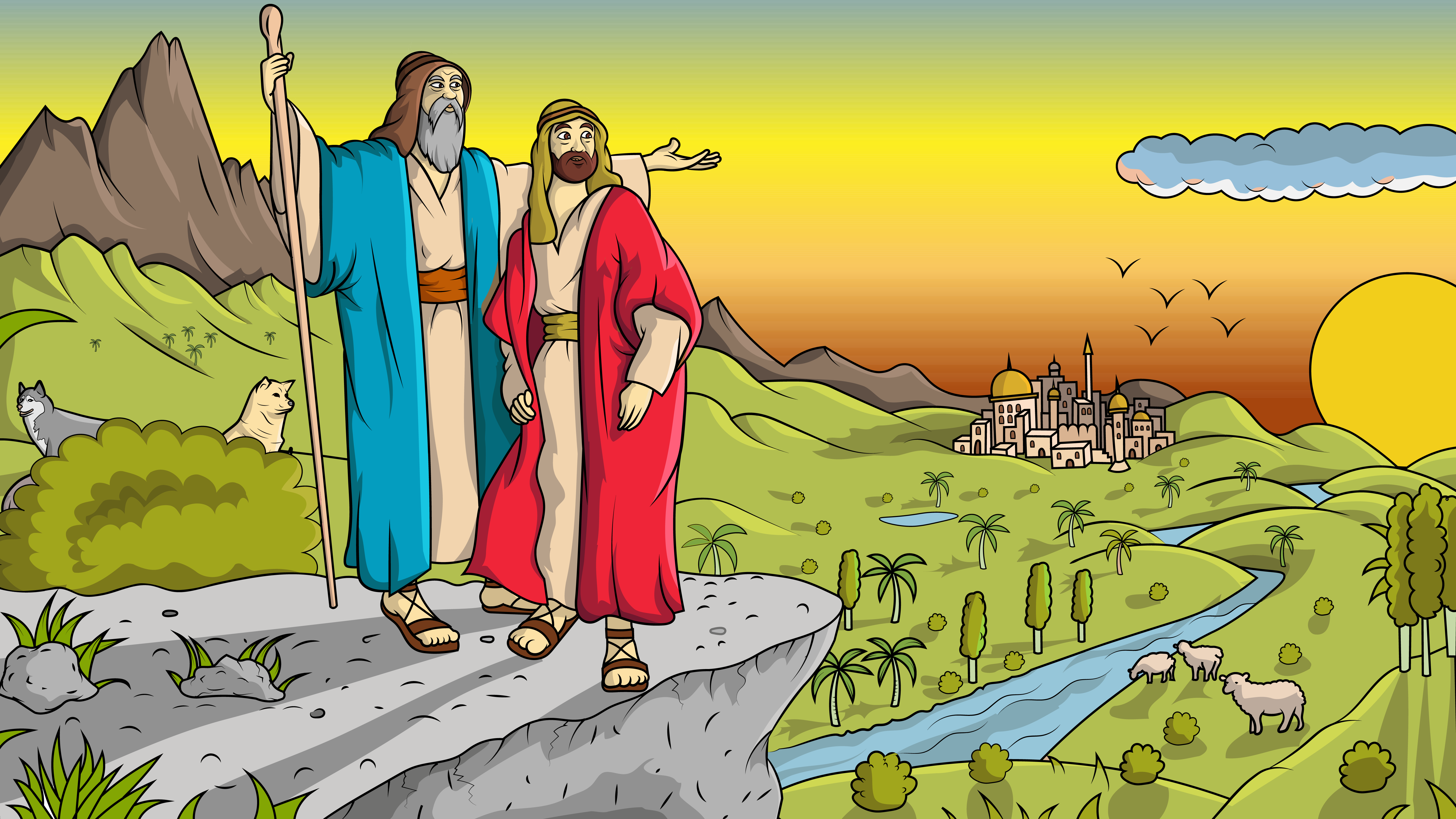 1.4 Song
LOT GOT  A LOT!
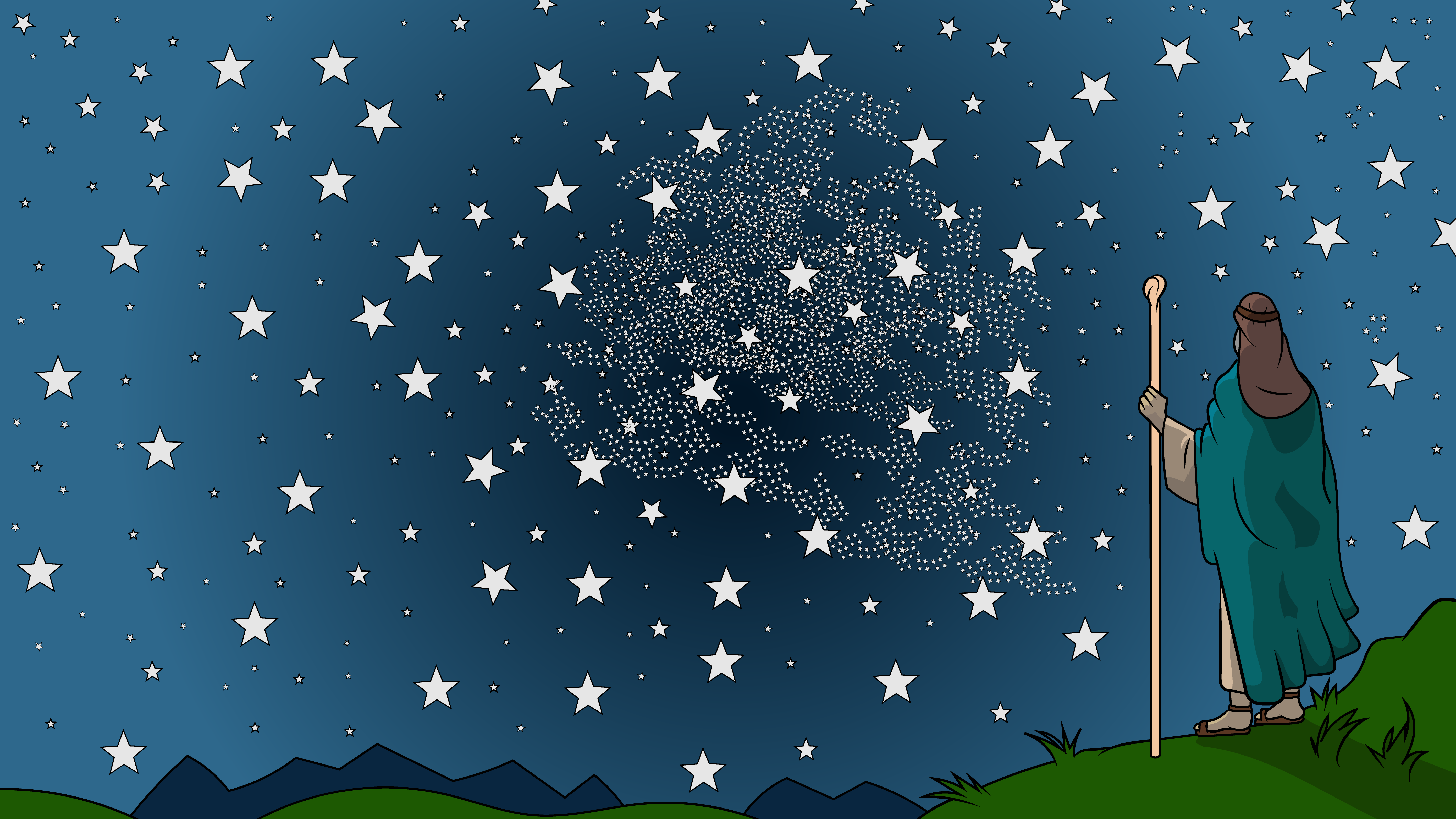 God said to Abram go.
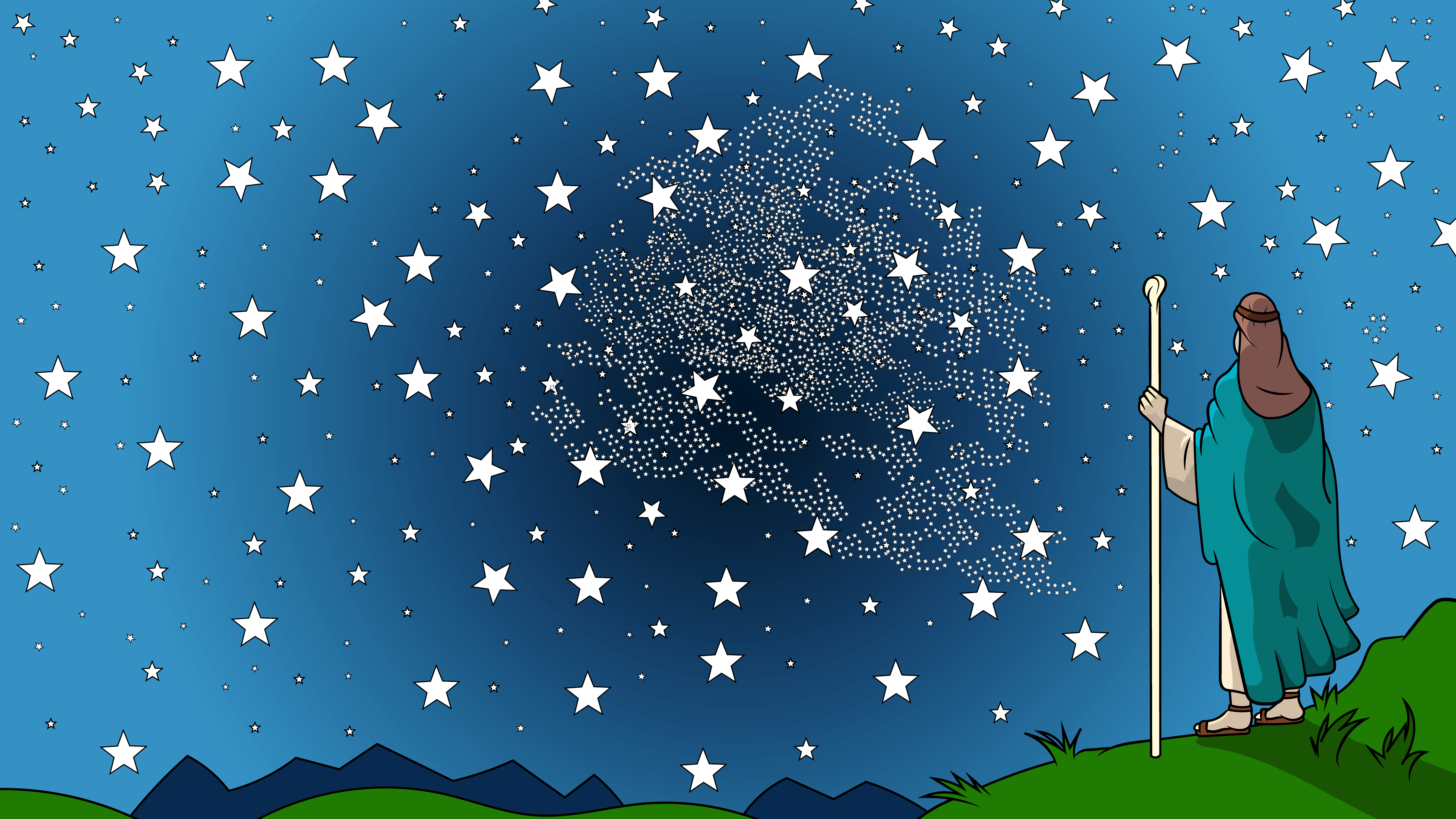 God said to Abram go.
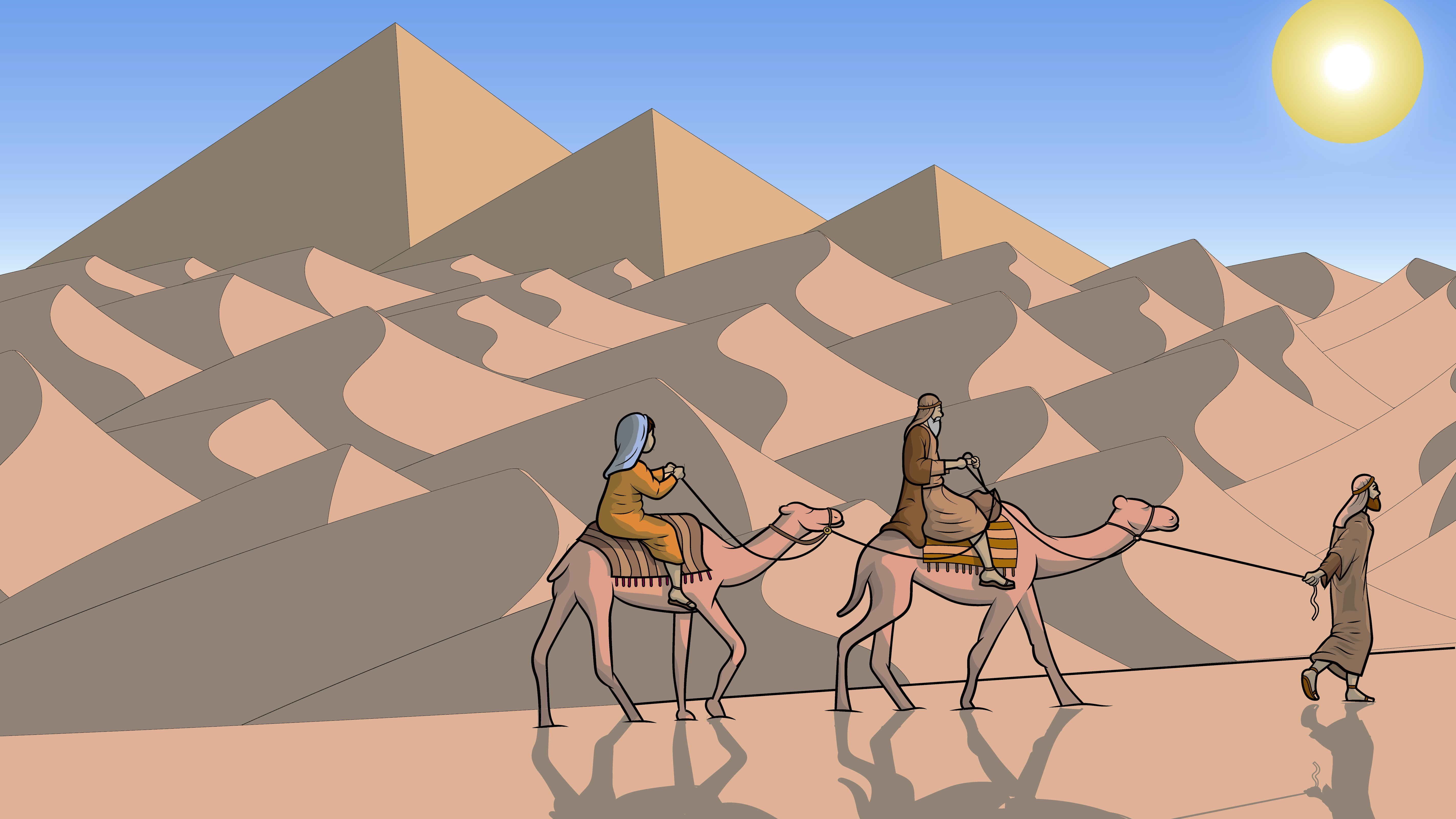 Where will we go?
I do not know.
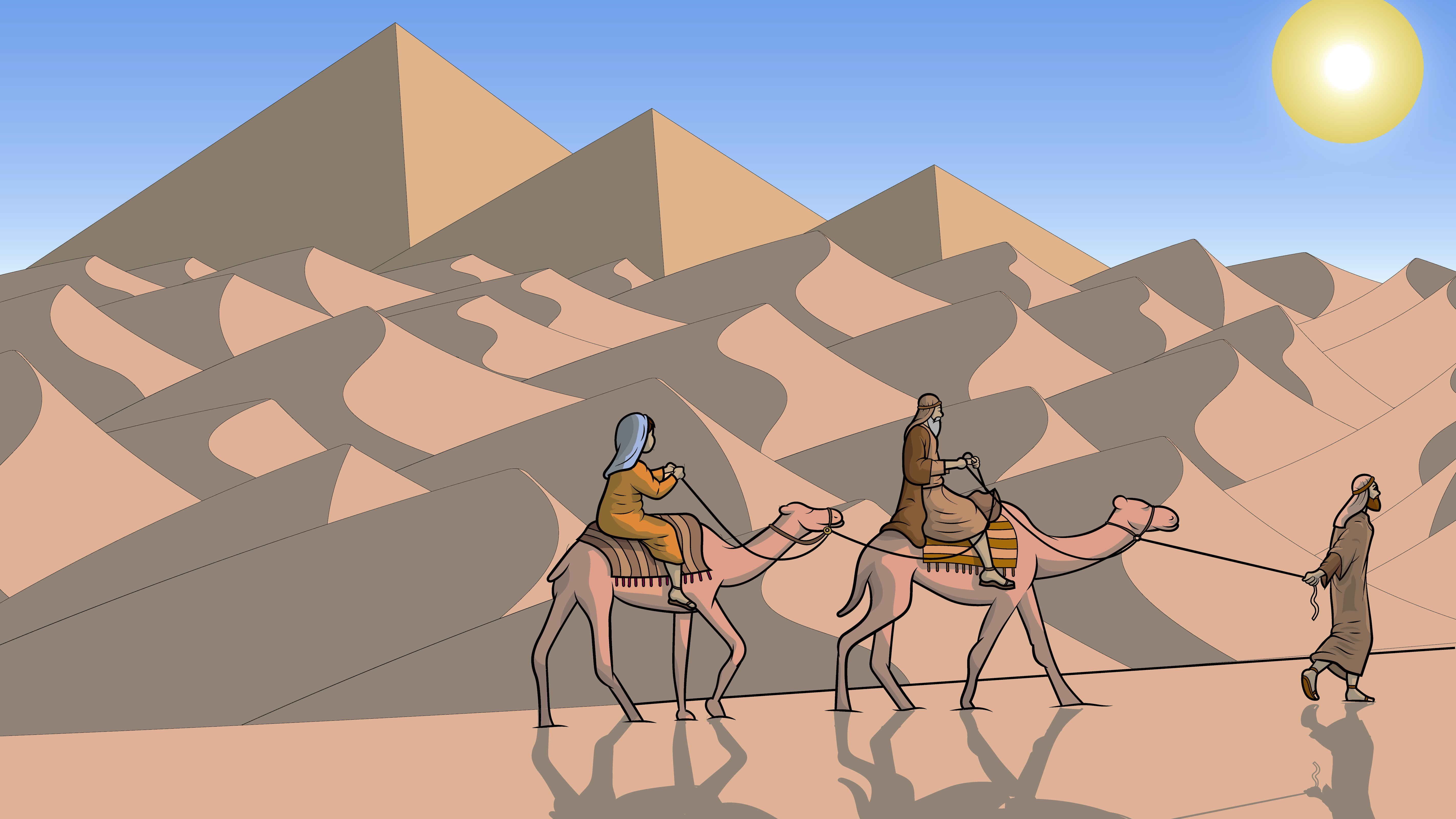 But, God said, “Go!” We’ll go!
But, God said, “Go!” We’ll go!
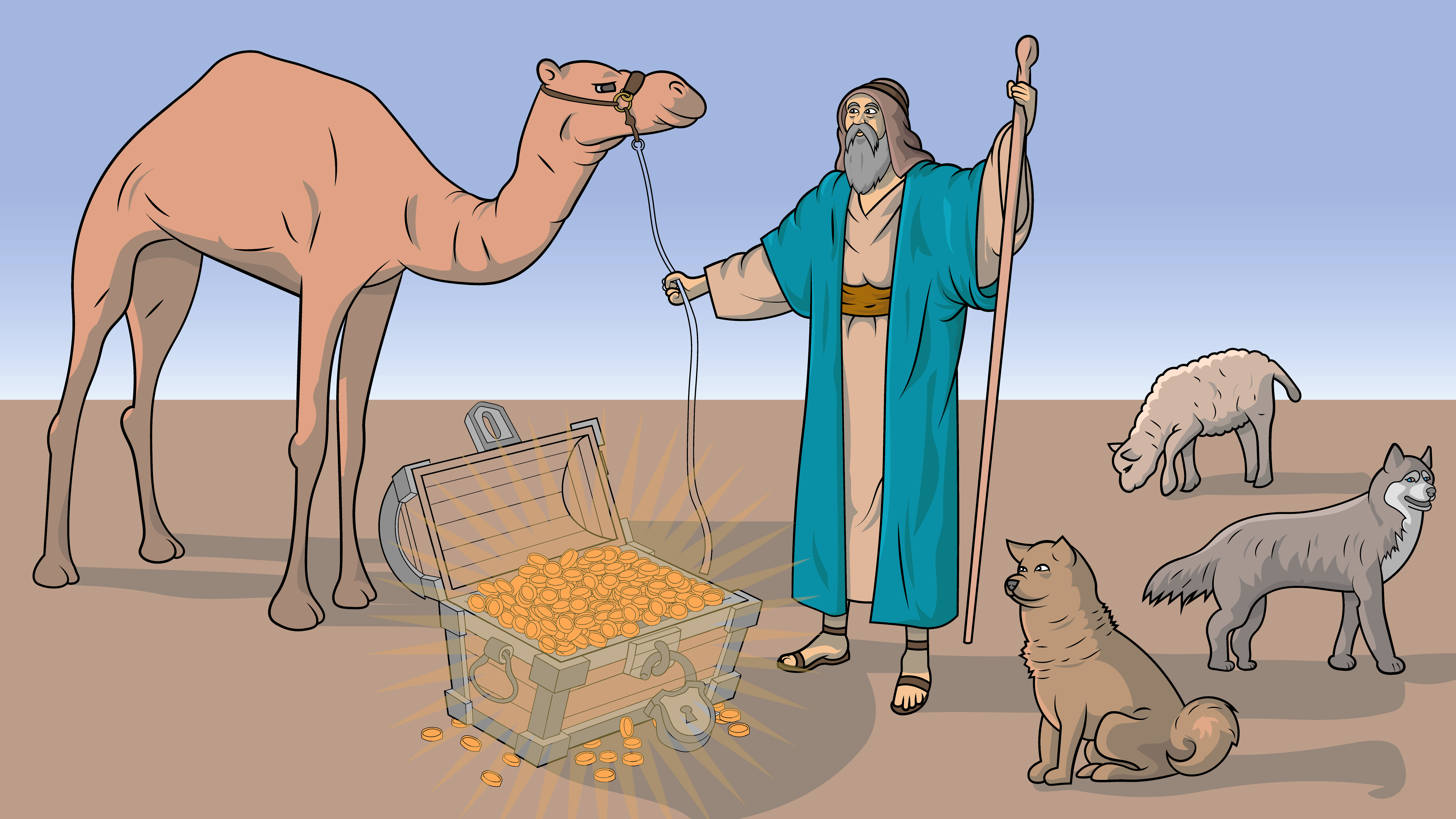 Abram had a lot.
Abram had a lot.
An ox and dogs and pots of gold.
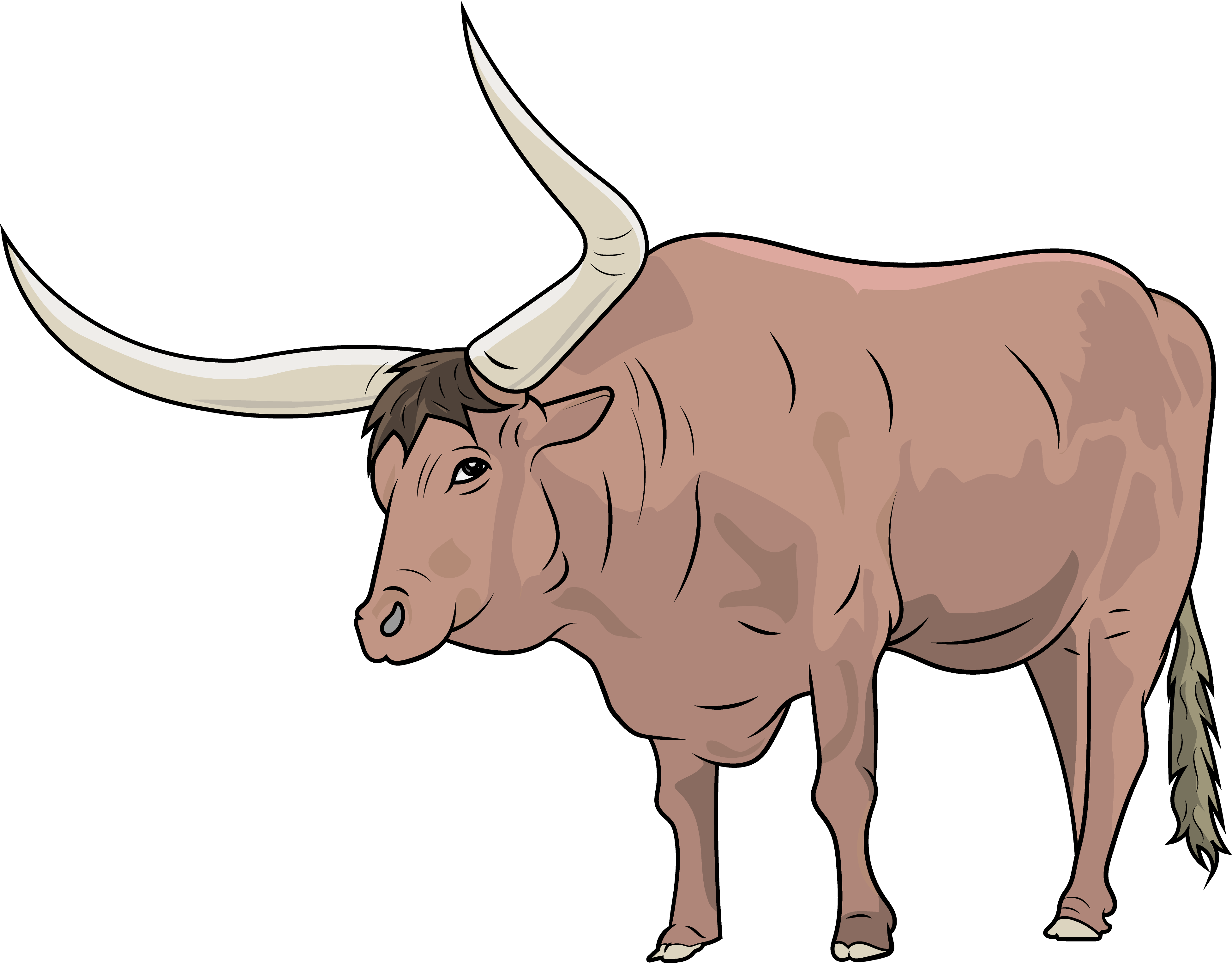 More than he could hold.
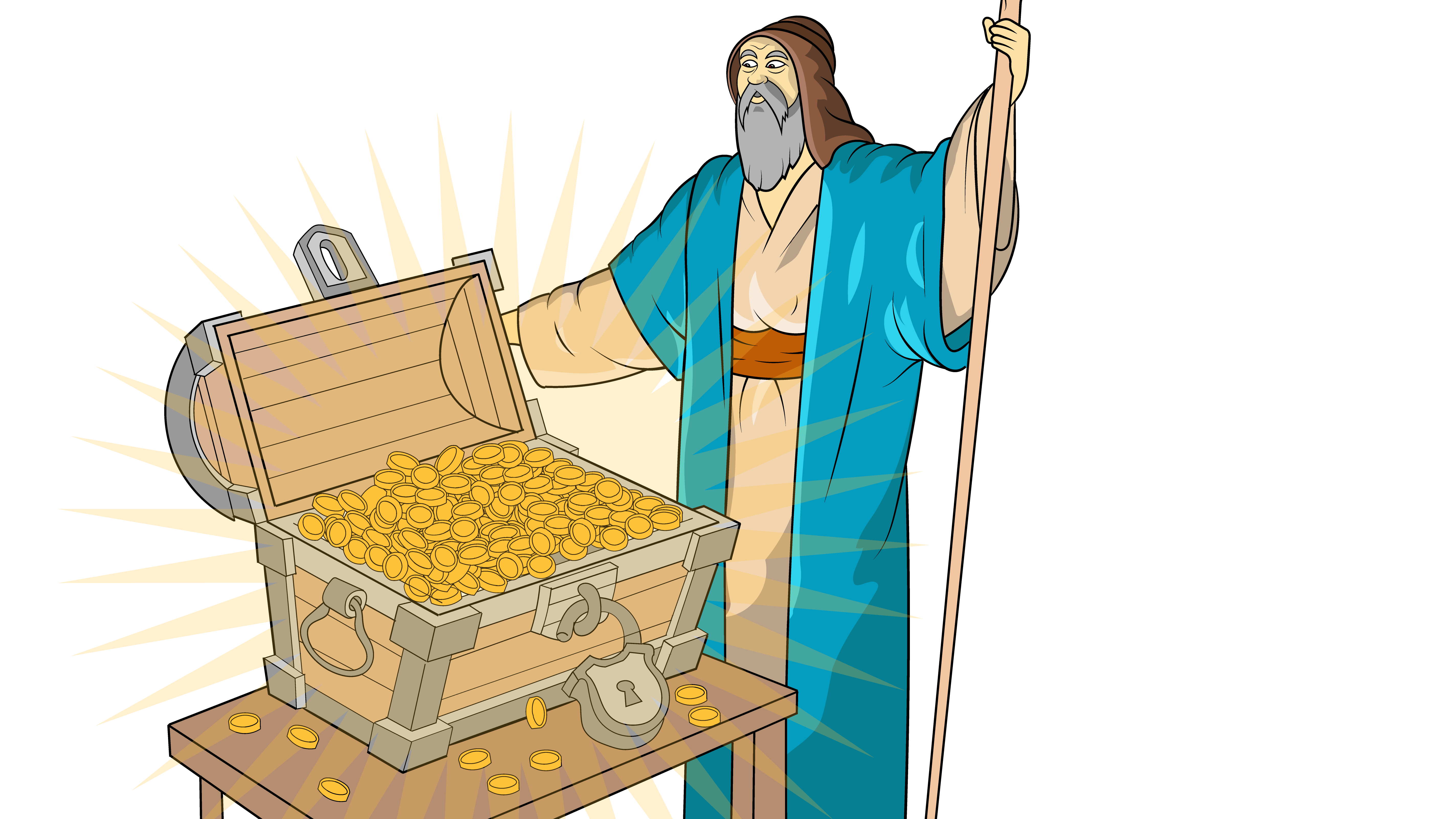 More than he could hold.
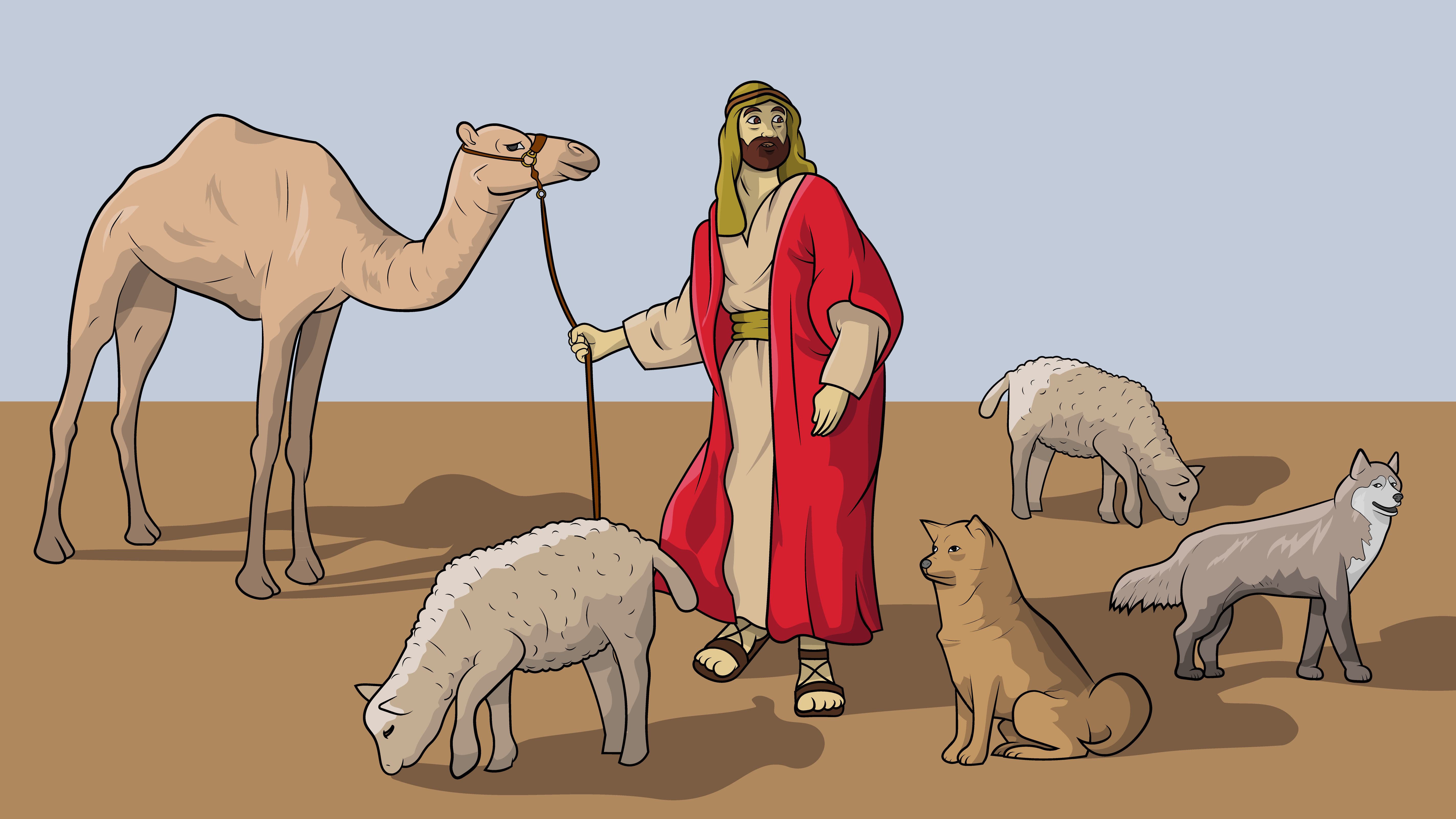 Lot also had a lot.
Lot also had a lot.
An ox and dogs, sheep in a fold.
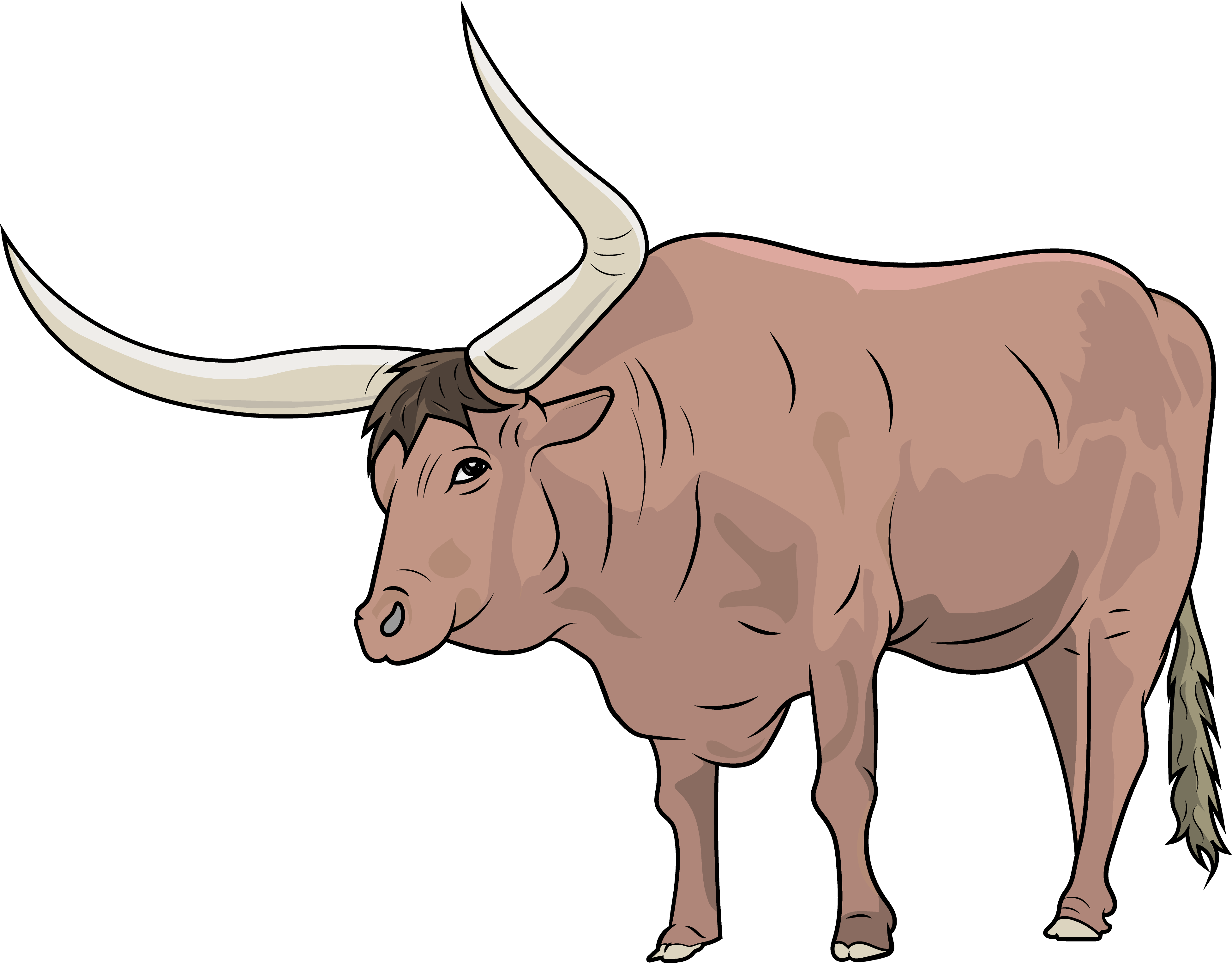 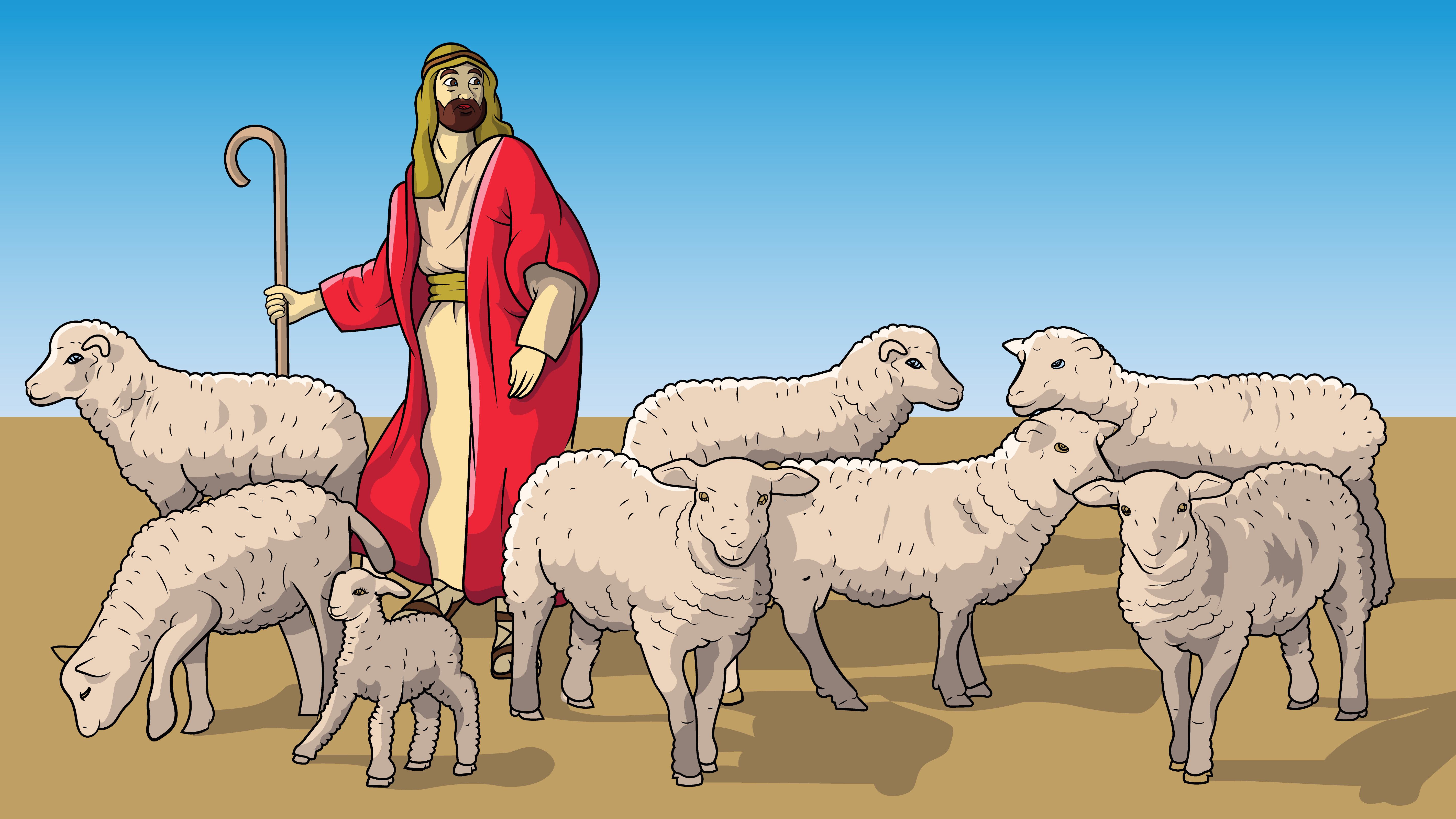 More than he
could hold.
More than he
could hold.
Their men began to fight.
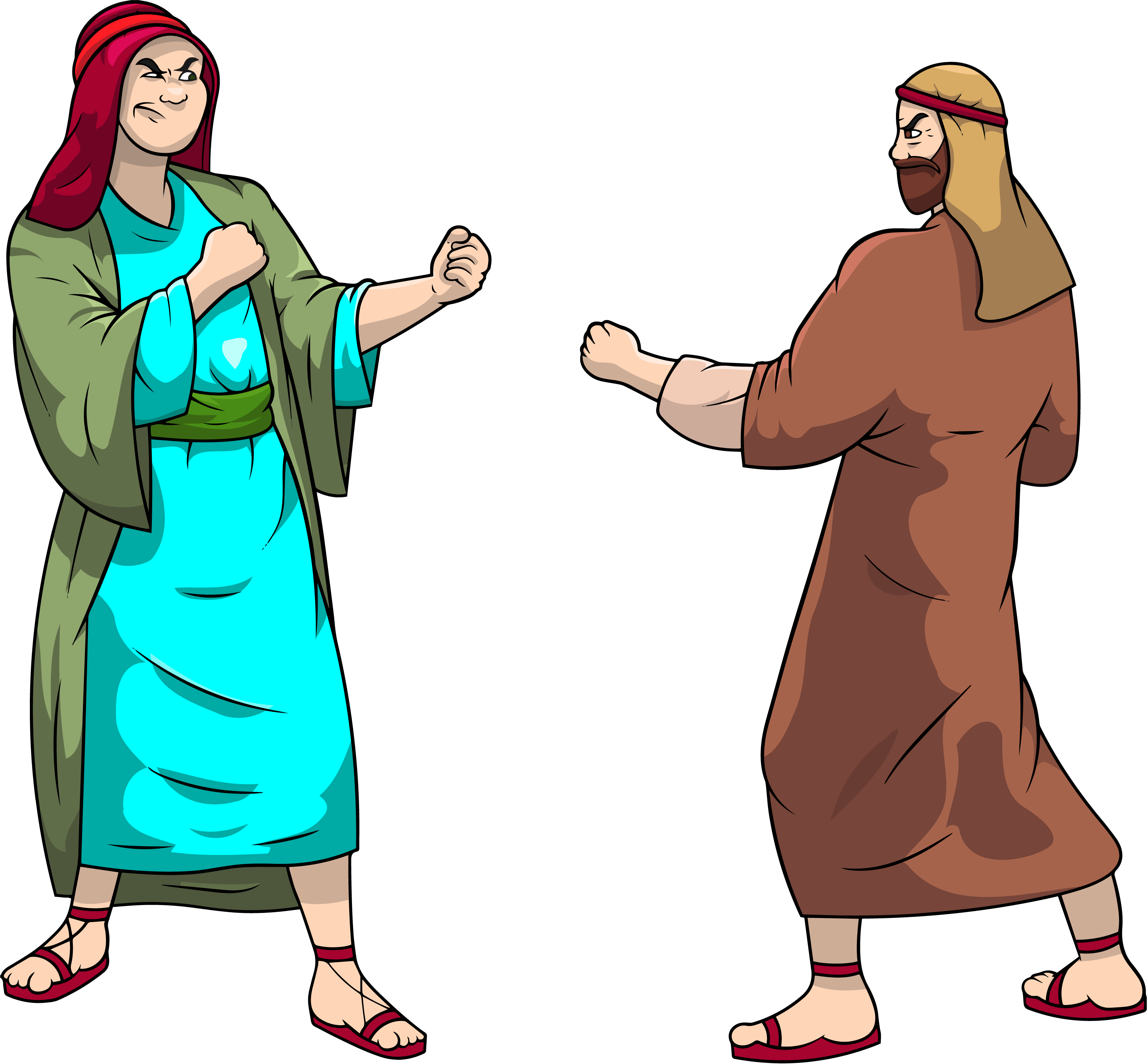 Their men began to fight.
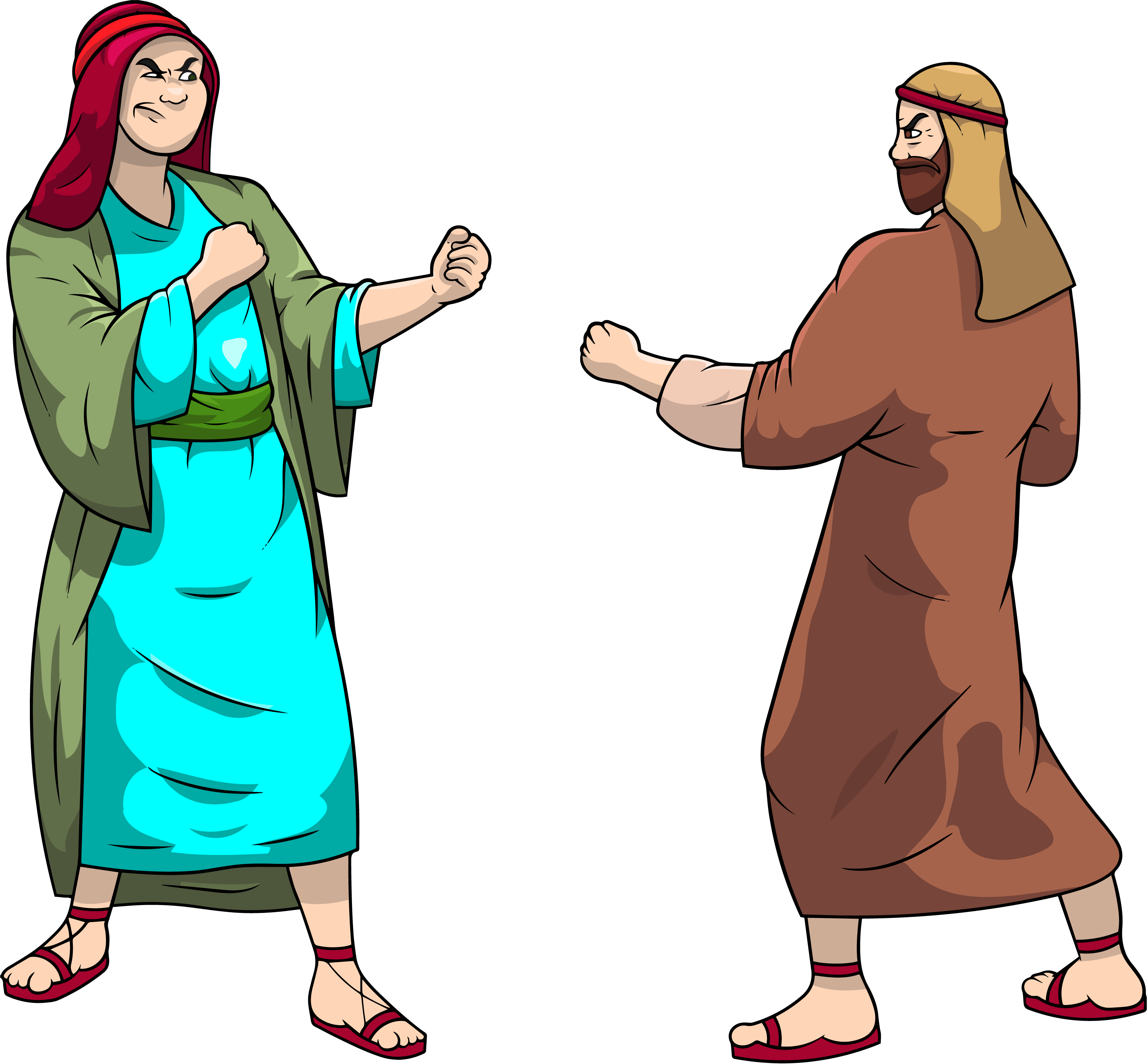 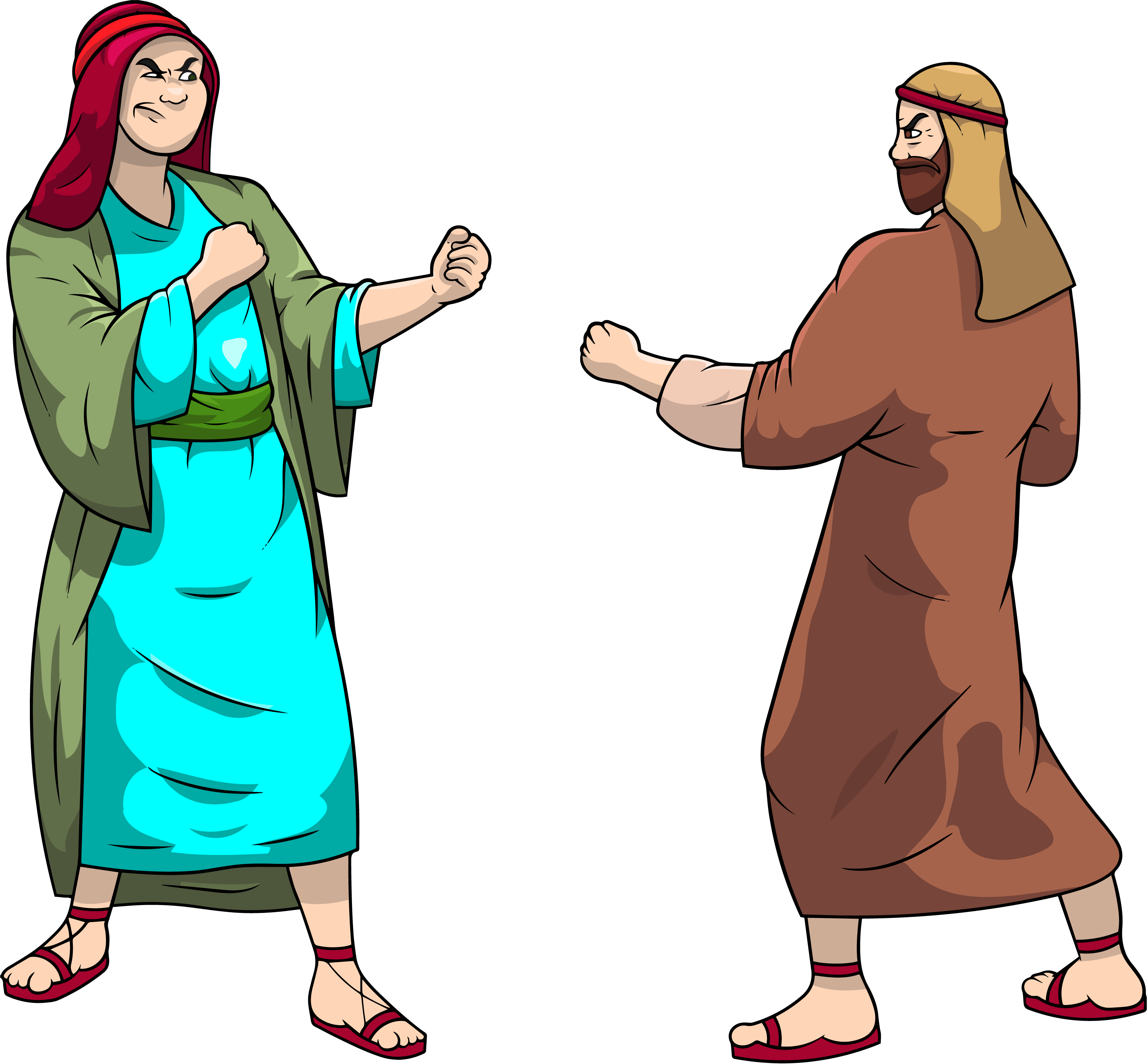 “Stop, you go left,
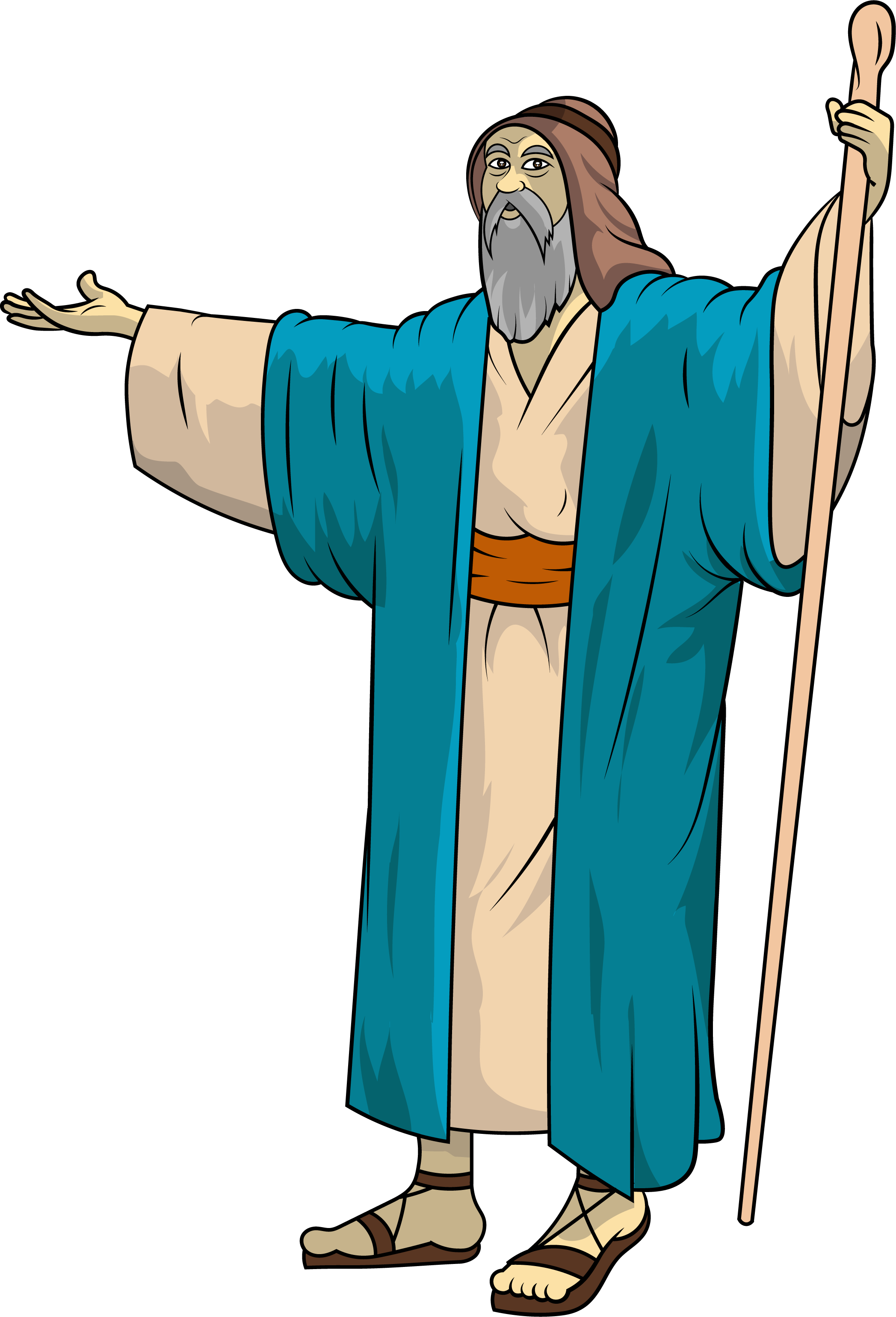 and I’ll go right.”
Their men began to fight.
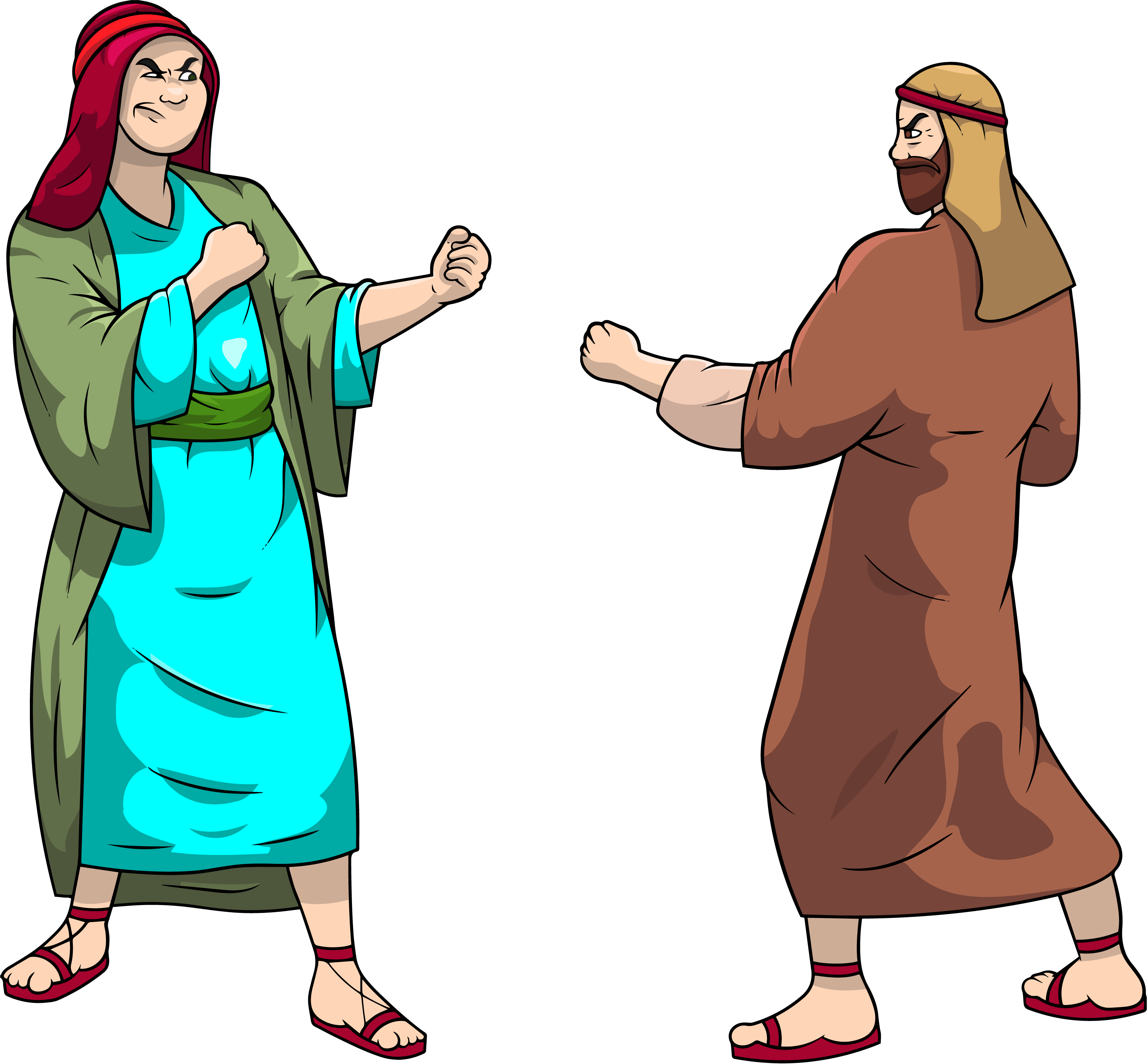 Their men began to fight.
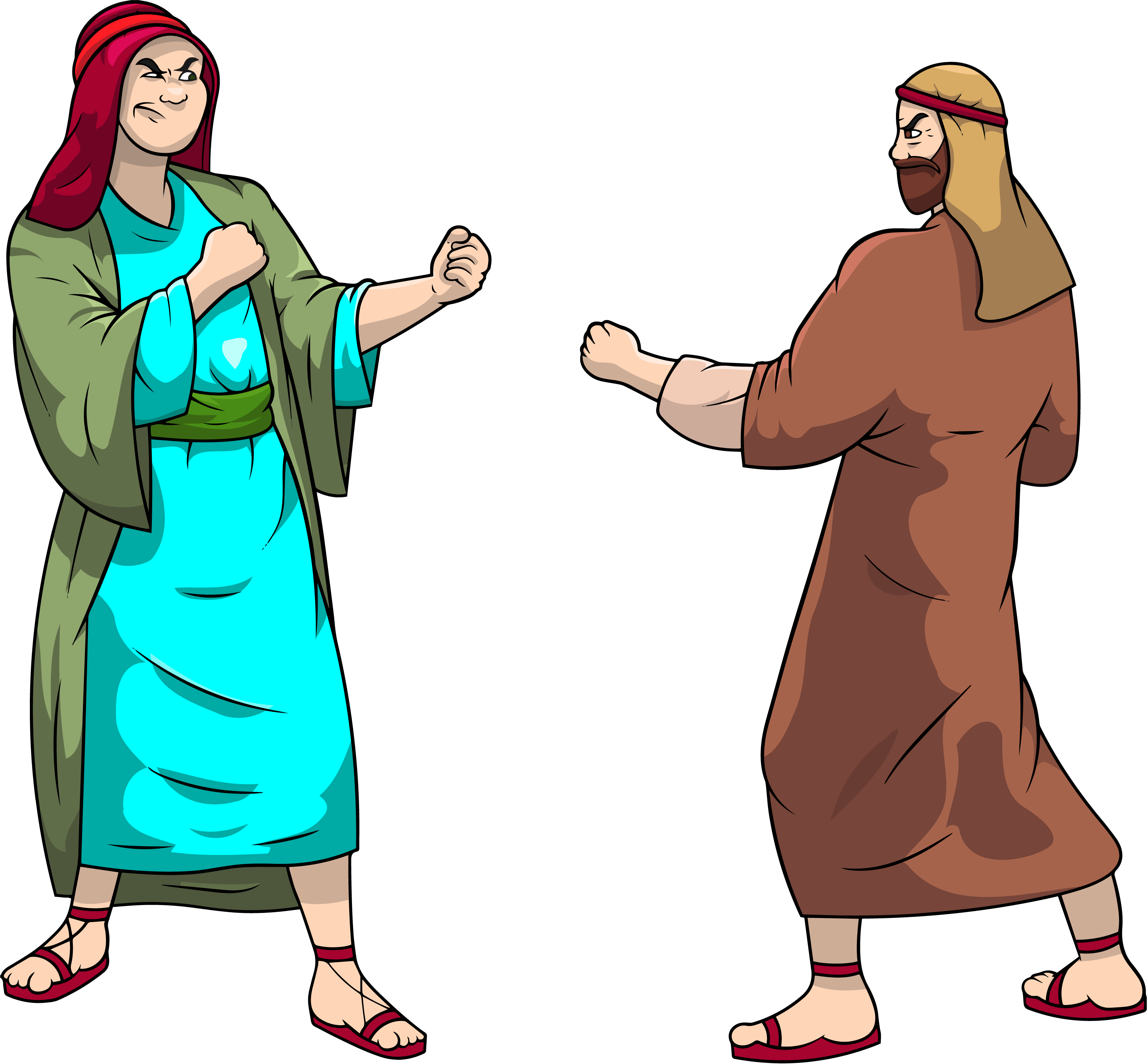 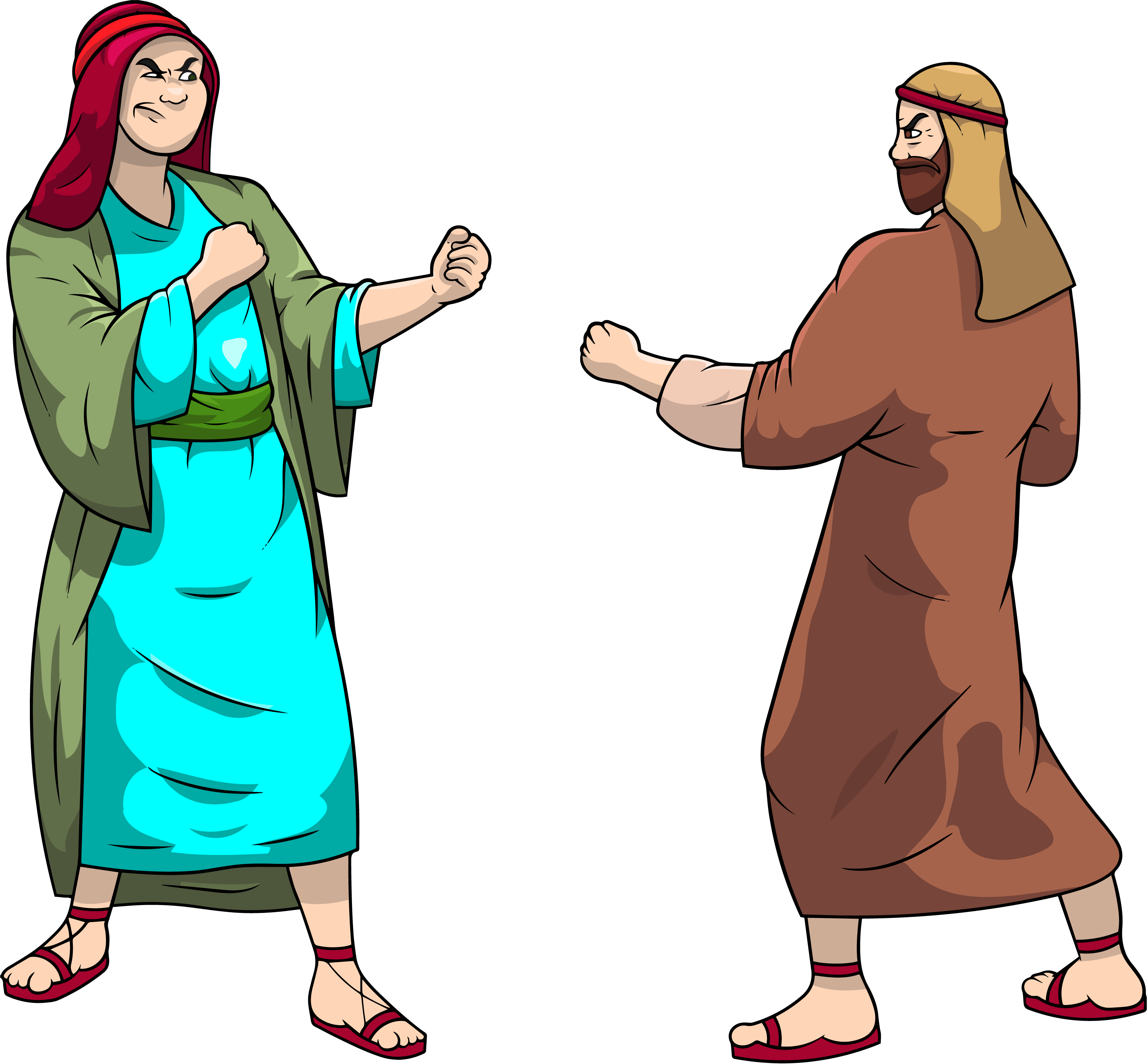 “Stop, you go left,
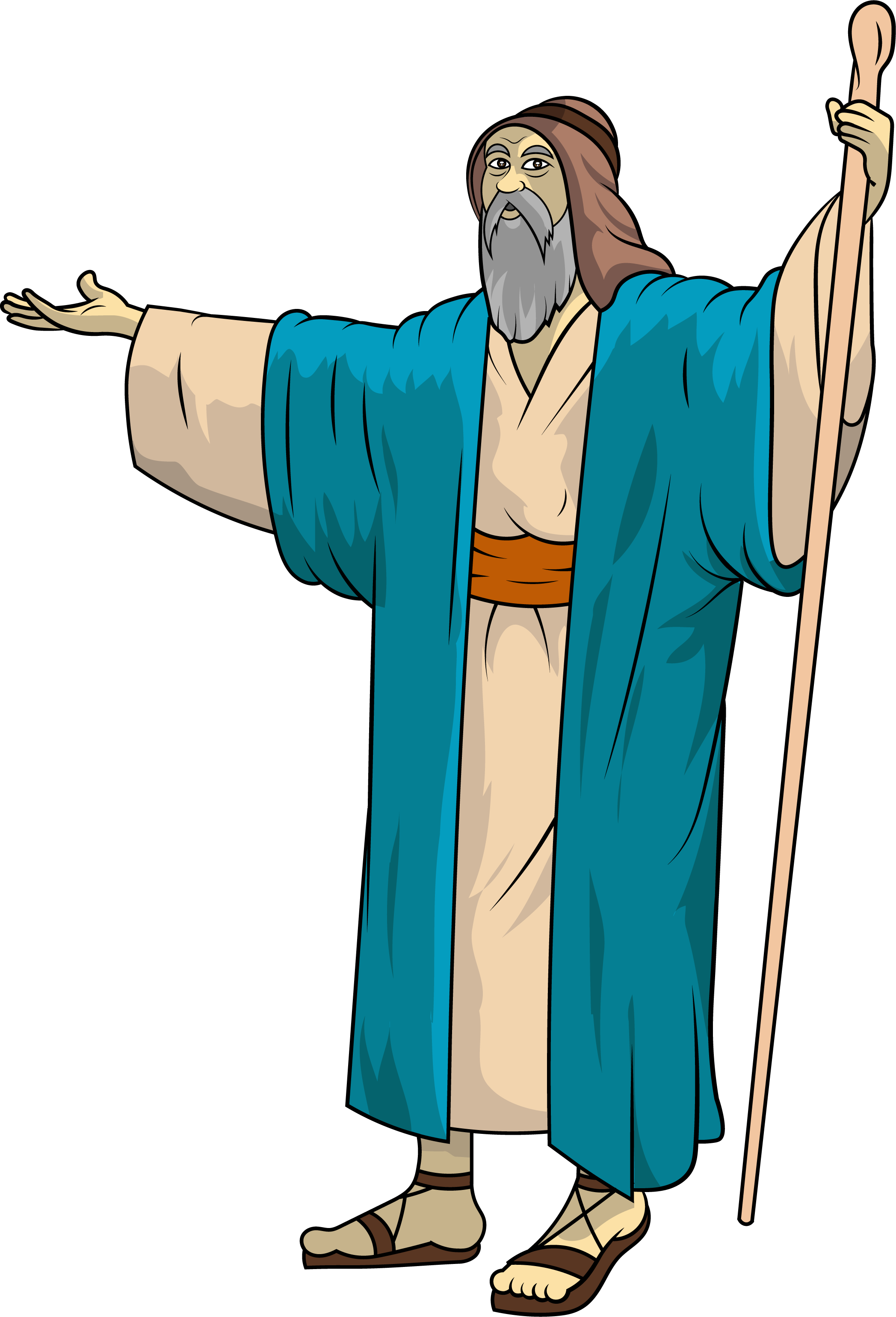 and I’ll go right.”
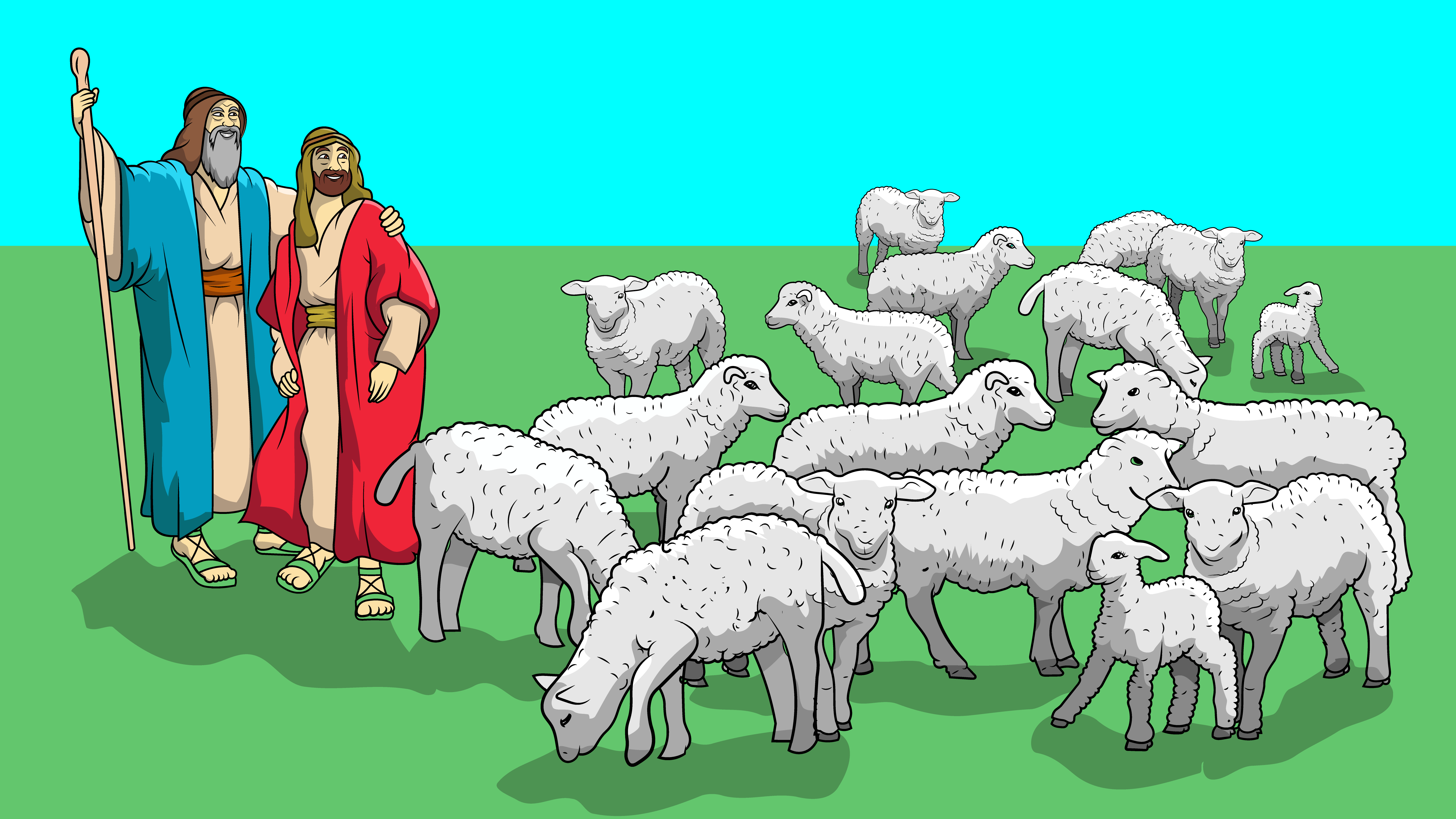 That will stop the fights.
That will stop the fights.
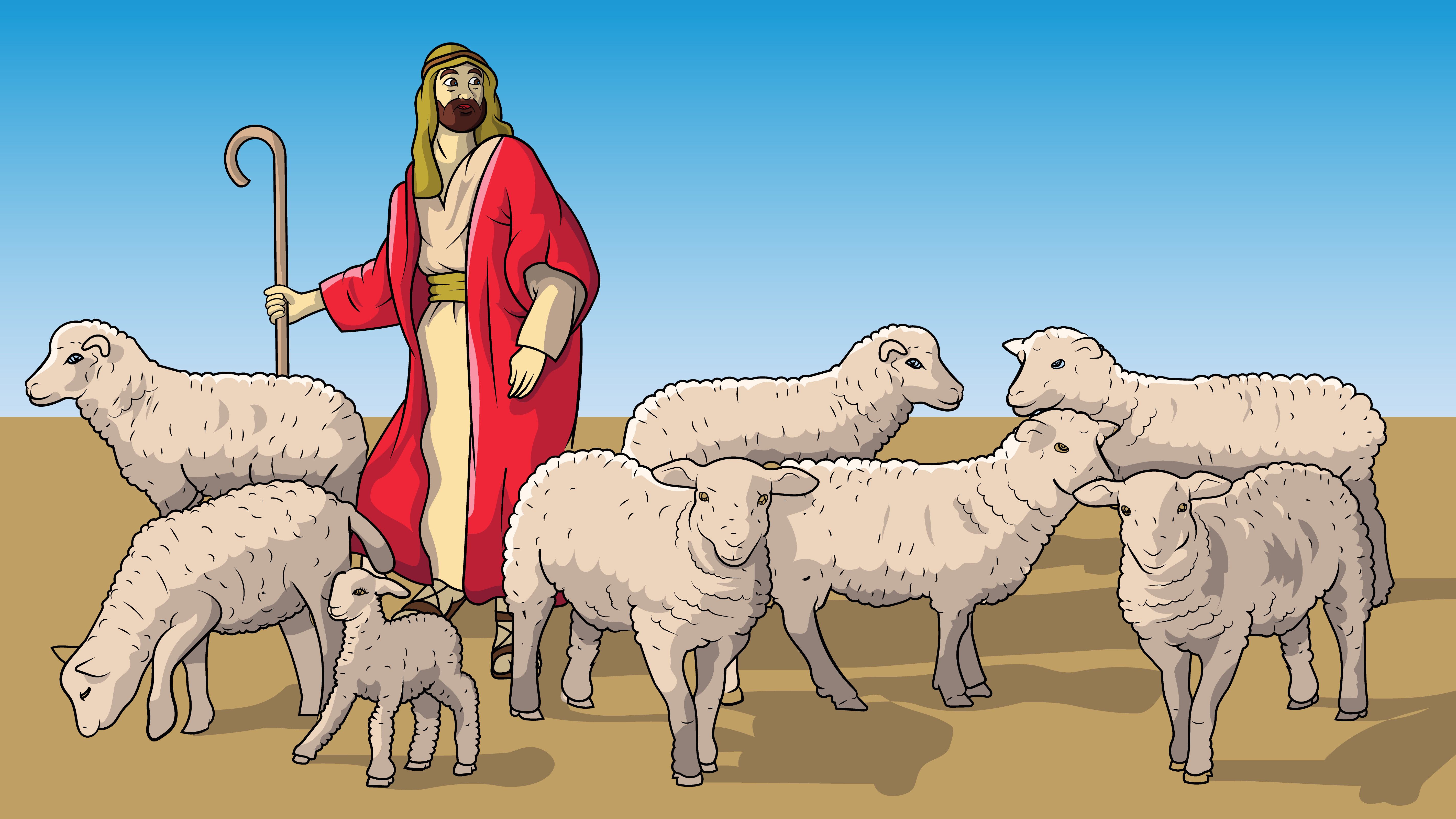 Lot got a lot.
Lot got a lot.
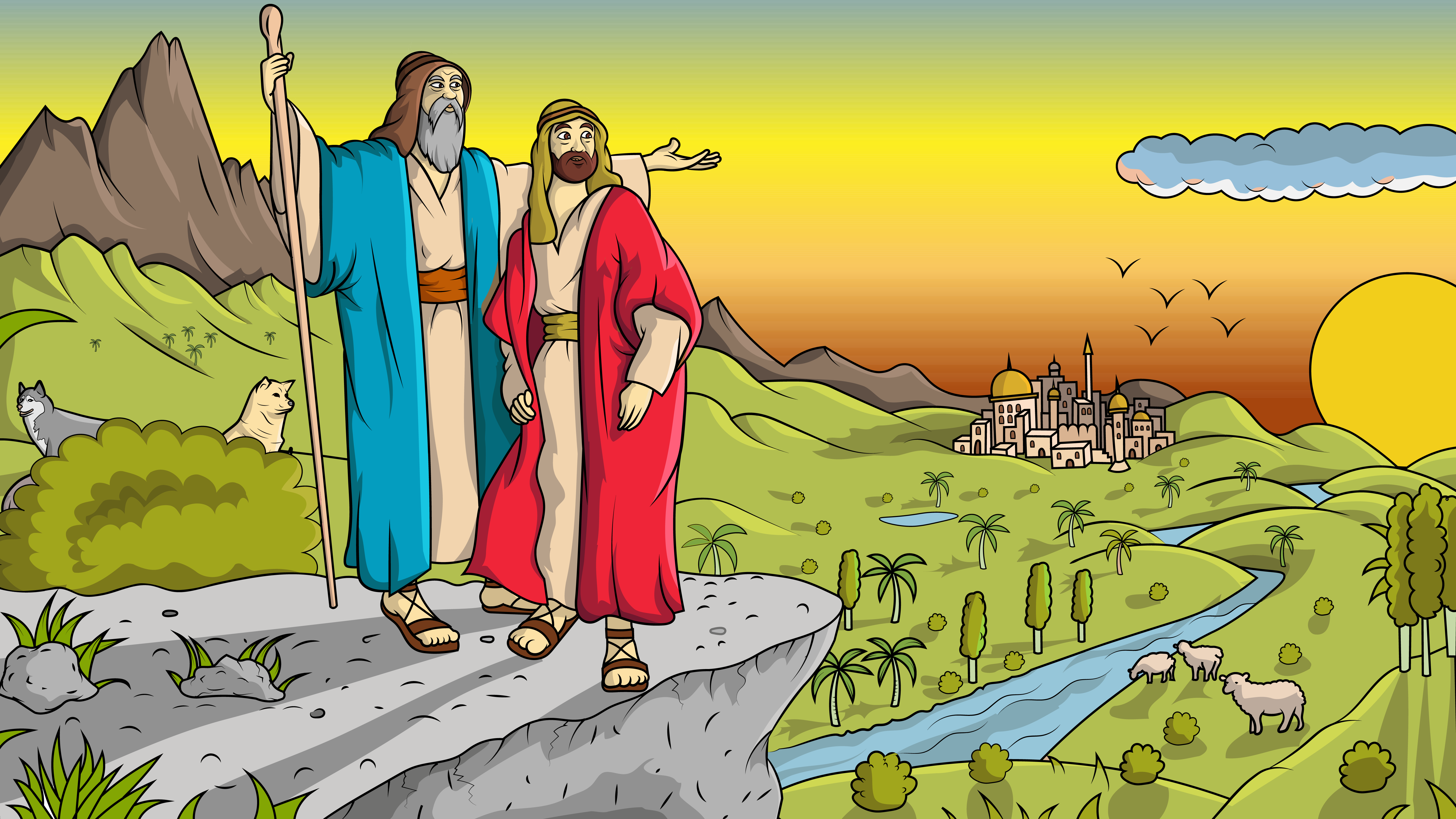 Lot got the best
of all the spots.
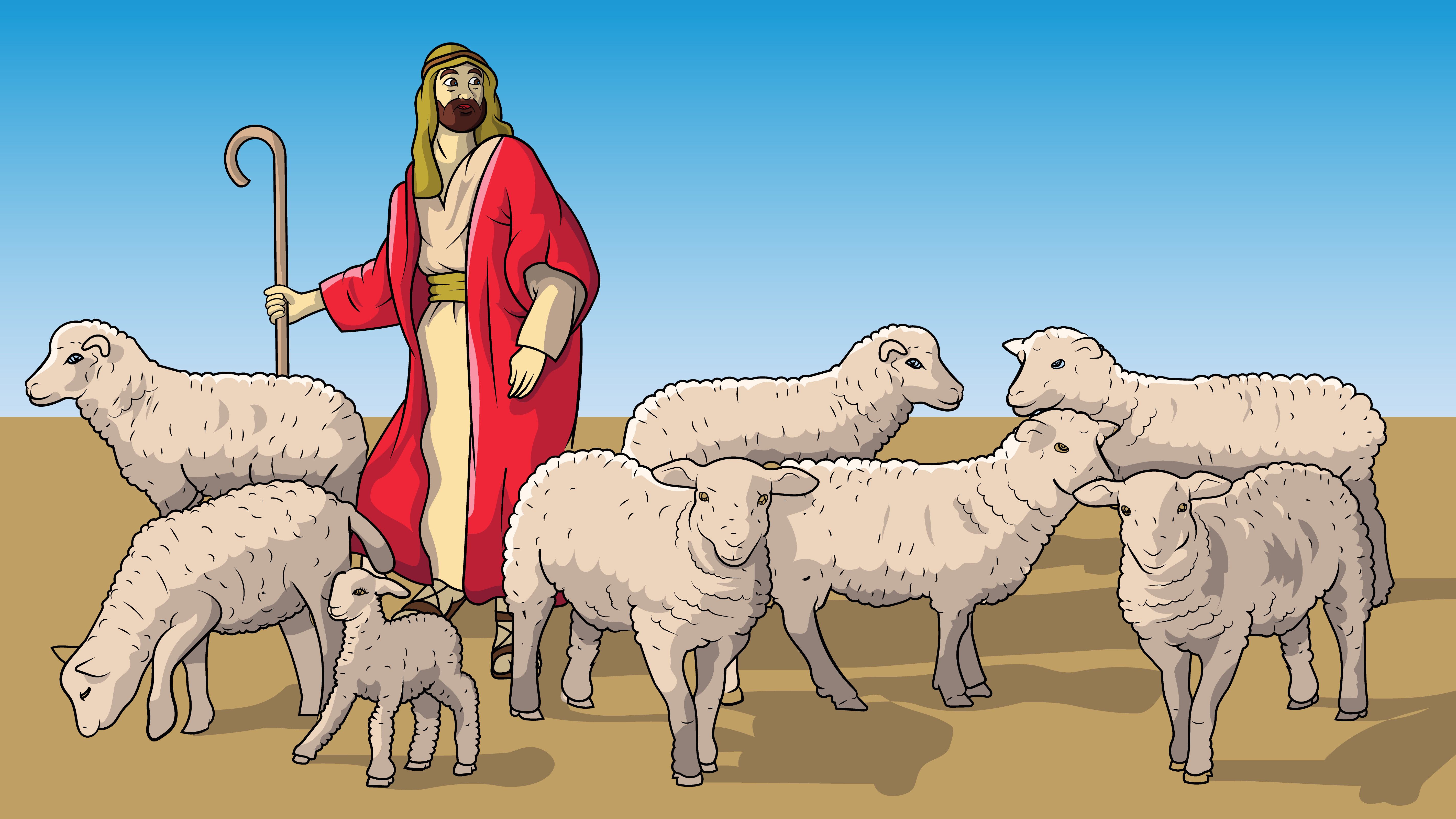 Lot got a lot.
Lot got a lot.
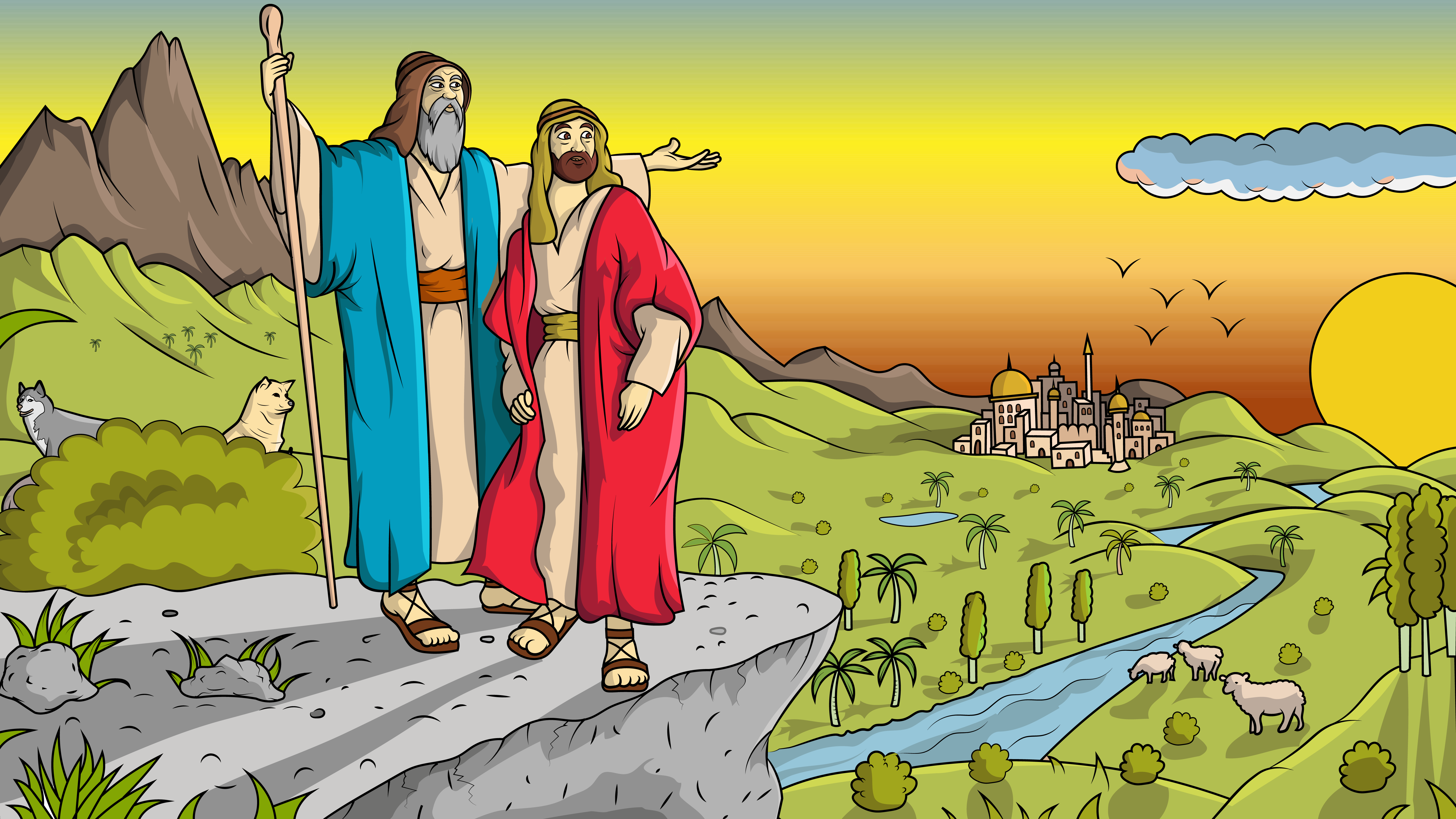 Lot got the best
of all the spots.
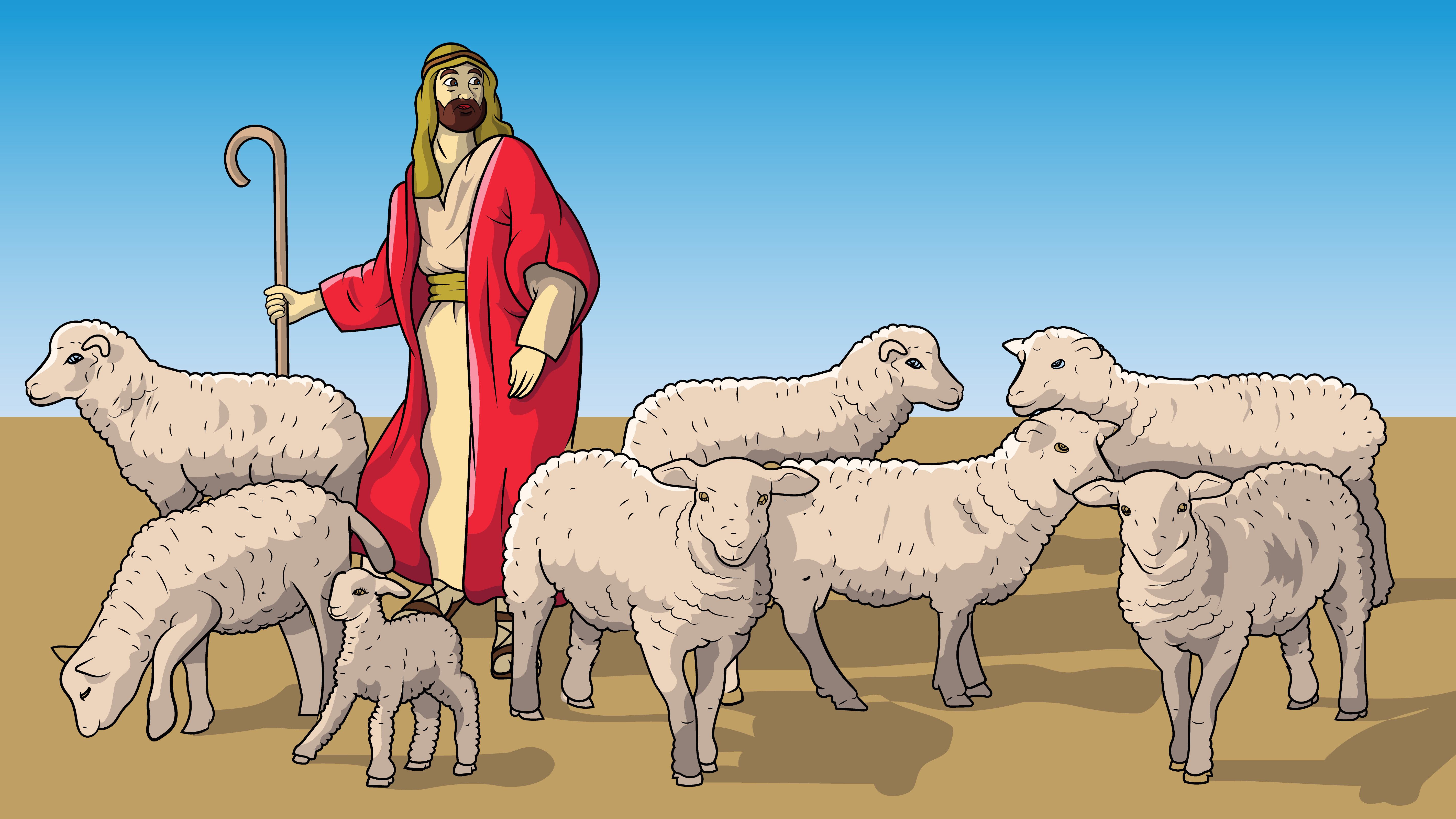 Lot got a lot.
Lot got a lot.
The story of Lot and Abram 
is found in Genesis 13:1-18
in the Bible.
CREDITS
Song ……………………….……………………………Carol Hale
Music/Vocals………….………………….Steffi Vornberger
Illustrations ………….………………...………….Ivan Mader
Colorization ………………...SziSzi Leveleki/Ivan Mader
PowerPoint ………….…Steve March/Michael Bannon
www.EasyReadEnglish.com
Go to www.EZReadEnglish.org/LowerLevel